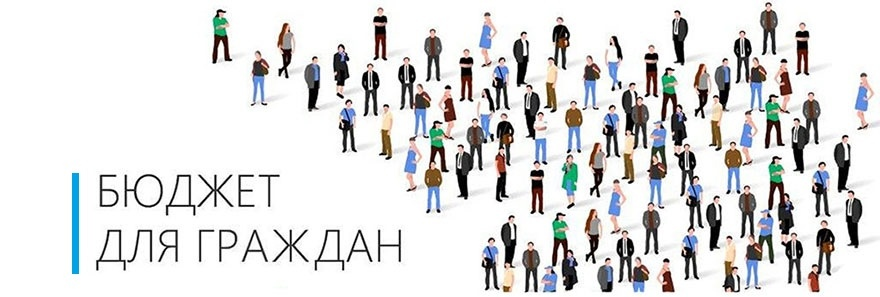 Бюджет для гражданна основании решения Совета депутатов городского округа Серебряные Пруды Московской области от 20.12.2024 №238/38«О бюджете муниципального округа Серебряные Пруды на 2025 год и на плановый период 2026 и 2027 годов»
Основные показатели прогноза социально-экономического развития муниципального округа Серебряные Пруды Московской области на 2025-2027 годы
Основные показатели прогноза социально-экономического развития муниципального округа Серебряные Пруды Московской области  на 2025-2027 годы
Основные показатели прогноза социально-экономического развития муниципального округа Серебряные Пруды Московской области на 2025-2027 годы
Основные задачи и приоритеты бюджетной  политики муниципального округа 
 на 2025-2027 годы
		Цели и задачи бюджетной и налоговой политики на 2025-2027 годы
              Ориентиры бюджетной и налоговой политики муниципального округа Серебряные Пруды Московской области формируются с учетом целей и задач, определенных в Послании Президента Российской Федерации Федеральному Собранию Российской Федерации от 29.02.2024, Указах Президента Российской Федерации от 07.05.2018 № 204 «О национальных целях и стратегических задачах развития Российской Федерации на период до 2024 года» и от 07.05.2024 № 309 «О национальных целях развития Российской Федерации на период до 2030 года и на перспективу до 2036 года», распоряжениях Правительства Российской Федерации от 13.02.2019 № 207-р «Об утверждении Стратегии пространственного развития Российской Федерации на период до 2025 года» и от 06.10.2021 № 2816-р «Об утверждении перечня инициатив социально-экономического развития Российской Федерации до 2030 года», а также в Основных направлениях бюджетной, налоговой и таможенно-тарифной политики Российской Федерации на 2025 год и на плановый период 2026 и 2027 годов. 
налоговой политики муниципального округа Серебряные Пруды Московской области на 2025год и плановый период 202 Основными задачами бюджетной политики являются: 
            -поддержание   сбалансированности бюджета городского округа Серебряные Пруды Московской области;
           - поддержание предпринимательской активности бизнеса;
            -улучшение инвестиционного климата и поддержка инновационного предпринимательства в городском округе, налоговое стимулирование инвестиционной деятельности;
           - осуществление	межведомственного	взаимодействия
для повышения эффективности администрирования налоговых платежей и погашения задолженности по этим платежам;
            -обеспечение повышения эффективности использования муниципальной собственности;
           - проведение ежегодной оценки эффективности налоговых расходов Московской области;
           -осуществление мониторинга законодательства Российской Федерации о налогах и сборах с целью приведения в соответствие с ним муниципальных правовых актов.
Приоритеты бюджетной политики  
          Бюджетная политика в области расходов в 2025-2027 годах будет направлена на дальнейшее развитие экономики и социальной сферы, повышение уровня и качества жизни населения, решение приоритетных для  округа задач, обеспечение сбалансированности и устойчивости бюджетной системы  округа, повышение эффективности бюджетных расходов.  
           Основными направлениями бюджетной политики в области расходов являются:
       - планирование бюджетных ассигнований с учетом оценки содержания муниципальных программ, соразмерив объемы их финансового обеспечения с реальными возможностями бюджета в целях определения четких приоритетов использования бюджетных средств с учетом текущей экономической ситуации;
          -участие  округа в реализации федеральных и региональных национальных проектов; 
          -повышение эффективности управления и распоряжения объектами муниципальной собственности муниципального округа;
          -обеспечение выполнения целевых показателей муниципальных программ, преемственность показателей достижения определенных целей, обозначенных в муниципальных программах, целям и задачам, обозначенным в государственных программах, для обеспечения их увязки;   
         -применение нормативов материально-технического обеспечения органов местного самоуправления и муниципальных казенных учреждений при планировании бюджетных ассигнований; 
         -принятие решений, направленных на поддержание уровня оплаты труда работников муниципальных учреждений социальной сферы в соответствии с Указом Президента Российской Федерации от 7 мая 2012 года № 597 «О мероприятиях по реализации государственной социальной политики»; 
         -повышение ответственности муниципальных учреждений за невыполнение муниципальных заданий, в том числе установление требований об обязательном возврате средств субсидии в бюджет городского округа   в случае недостижения объемных показателей, установленных в муниципальном задании;
-повышение качества финансового менеджмента главных администраторов бюджетных средств муниципального образования.
 -соблюдению условий заключенных соглашений о мерах по социально-экономическому развитию и оздоровлению муниципальных финансов;
-проведению взвешенной муниципальной долговой и бюджетной политики, направленной на поддержание финансовой устойчивости и сохранение умеренной долговой нагрузки на бюджет городского округа;
Основные параметры бюджета муниципального округа Серебряные Пруды, тыс. рублей
Основные характеристики бюджета муниципального округа Серебряные Пруды, тыс. рублей
Структура налоговых и неналоговых доходов и межбюджетных трансфертов
Информация об удельном объеме налоговых и неналоговых доходов бюджета  в расчете на душу населения в сравнении с другими муниципальными образованиями Московской области
источник информации: Открытый бюджет Московской области https://budget.mosreg.ru/analitika/ispolnenie-byudjeta-subekta/otdelnye-parametry-byudzheta-municipalnyx-obrazovanij/
 Статистика
Оценка налоговых расходов, в связи с предоставлением налоговых льгот  

     	При формировании проекта бюджета  городского округа Серебряные Пруды на 2025 год и плановый период 2026-2027 годов учтены результаты оценки эффективности налоговых расходов за 2023 год.
Мониторинг налоговых расходов, анализ объемов и оценки их эффективности необходим для оптимизации налоговых льгот и преференций при сохранении установленных целевых показателей муниципальных программ.
	Оценка эффективности налоговых расходов за 2023 год проведена в соответствии с Постановлением от 16.03.2020 №367 (с изменениями и дополнениями) «Об утверждении Порядка формирования перечня налоговых расходов городского округа Серебряные Пруды Московской области и оценки налоговых расходов городского округа Серебряные Пруды Московской области».
Для проведения оценки эффективности налоговых расходов городского округа Серебряные Пруды использовались сведения о количестве плательщиков, воспользовавшихся льготами, и суммах выпадающих доходов по каждому налоговому расходу, предоставленные Межрайонной ИФНС России № 9 по Московской области.
	В соответствии с Порядком сформирован перечень налоговых расходов городского округа Серебряные Пруды, действовавших в 2023 году.
В зависимости от целевой категории плательщиков земельного налога определены основные виды налоговых расходов на территории городского округа Серебряные Пруды : социальные , стимулирующие и  технические.
В ходе проведения оценки эффективности налоговых расходов осуществлялась оценка целесообразности (востребованность налоговых расходов, соответствие их целям и задачам соответствующих муниципальных программ и(или) целям социально-экономической политики) и их результативности.

	Результаты оценки эффективности налоговых льгот утверждены Комиссией по формированию итогов оценки эффективности налоговых расходов городского округа Серебряные Пруды.  По итогам проведения оценки эффективности налоговых льгот социальные и технические налоговые расходы признаны и сохранены на 2025 год.
Информация о  налоговых льготах и ставках налогов, выпадающие доходы бюджета в связи с  предоставлением налоговых льгот, утвержденных нормативно правовыми актами городского округа  Серебряные Пруды, тыс. рублей
Информация о  налоговых льготах и ставках налогов, выпадающие доходы бюджета в связи с  предоставлением налоговых льгот, утвержденных нормативно правовыми актами городского округа  Серебряные Пруды, тыс. рублей
Информация о  налоговых льготах и ставках налогов, выпадающие доходы бюджета в связи с  предоставлением налоговых льгот, утвержденных нормативно правовыми актами городского округа  Серебряные Пруды, тыс. рублей
Информация о  налоговых льготах и ставках налогов, выпадающие доходы бюджета в связи с  предоставлением налоговых льгот, утвержденных нормативно правовыми актами городского округа  Серебряные Пруды, тыс. рублей
Информация о  налоговых льготах и ставках налогов, выпадающие доходы бюджета в связи с  предоставлением налоговых льгот, утвержденных нормативно правовыми актами городского округа  Серебряные Пруды, тыс. рублей
Информация о  налоговых льготах и ставках налогов, выпадающие доходы бюджета в связи с  предоставлением налоговых льгот, утвержденных нормативно правовыми актами городского округа  Серебряные Пруды, тыс. рублей
Информация о  налоговых льготах и ставках налогов, выпадающие доходы бюджета в связи с  предоставлением налоговых льгот, утвержденных нормативно правовыми актами городского округа  Серебряные Пруды, тыс. рублей
Информация о  налоговых льготах и ставках налогов, выпадающие доходы бюджета в связи с  предоставлением налоговых льгот, утвержденных нормативно правовыми актами городского округа  Серебряные Пруды, тыс. рублей
Информация о  налоговых льготах и ставках налогов, выпадающие доходы бюджета в связи с  предоставлением налоговых льгот, утвержденных нормативно правовыми актами городского округа  Серебряные Пруды, тыс. рублей
Информация о расходах бюджета с учетом интересов целевых групп пользователей
Информация о расходах бюджета с учетом интересов целевых групп пользователей
Информация о расходах бюджета с учетом  интересов целевых групп пользователей
Информация о расходах бюджета с учетом  интересов целевых групп пользователей
Информация об общественно значимых проектах, реализуемых на территории муниципального округа  в 2025-2027 годах  (тыс. рублей)
Информация об общественно значимых проектах, реализуемых на территории муниципального округа  в 2025-2027 годах  (тыс. рублей)
Информация об общественно значимых проектах, реализуемых на территории муниципального округа  в 2025-2027 годах  (тыс. рублей)
Информация об общественно значимых проектах, реализуемых на территории муниципального округа  в 2025-2027 годах  (тыс. рублей)
Информация об общественно значимых проектах, реализуемых на территории муниципального округа  в 2025-2027 годах  (тыс. рублей)
Информация об общественно значимых проектах, реализуемых на территории муниципального округа  в 2025-2027 годах  (тыс. рублей)
Информация об общественно значимых проектах, реализуемых на территории муниципального округа  в 2025-2027 годах  (тыс. рублей)
Информация об общественно значимых проектах, реализуемых на территории муниципального округа  в 2025-2027 годах  (тыс. рублей)
Информация об общественно значимых проектах, реализуемых на территории муниципального округа  в 2025-2027 годах  (тыс. рублей)
Муниципальный долг муниципального округа
Информация о состоянии муниципального долга муниципального округа Серебряные Пруды по состоянию на 01 января 2024-2028 годов, тыс. рублей
Информация о расходах на обслуживание  муниципального долга
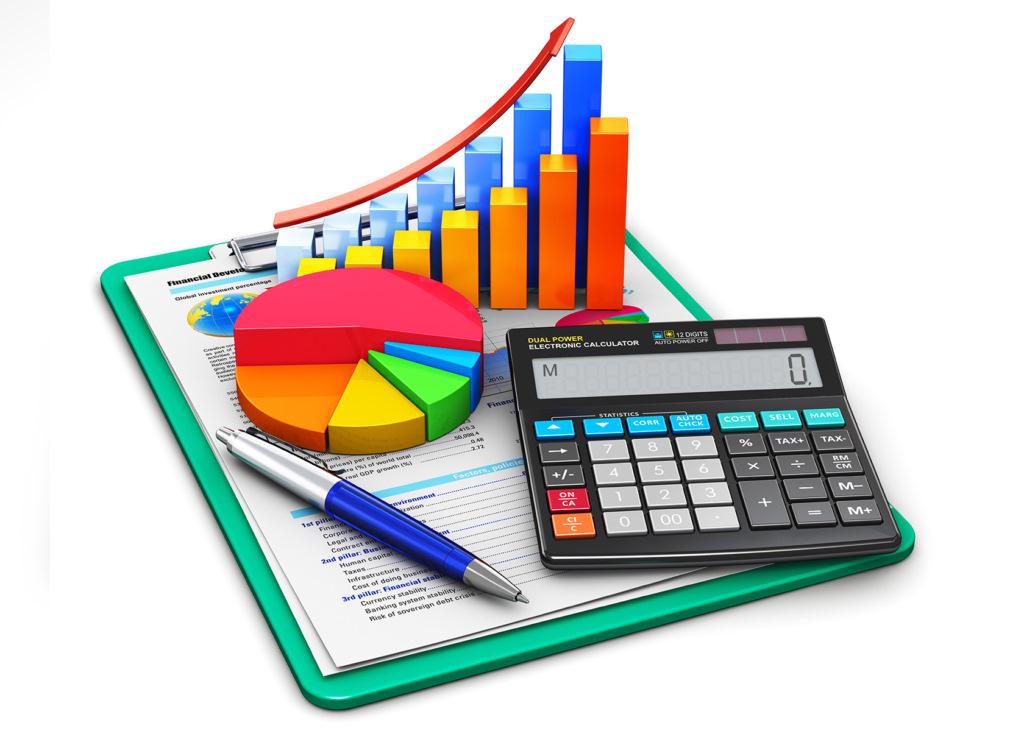 Финансовое управление администрации городского округа Серебряные Пруды Московской области
адрес: р.п. Серебряные Пруды, ул. Первомайская, д.11, каб.35

График работы финансового управления: ежедневно с 9-00 до 18-00, 
обед: с 13-00 до 14-00

Выходные: суббота, воскресенье 
 
Руководитель: Демченко Наталья Федоровна -заместитель главы  - начальник финансового управления  

Личный прием граждан: каждый второй понедельник месяца
 
Контактные телефоны:   8-49667-3-39-57;   8-49667-3-38-91

Адрес электронной почты: (e-mail): sprud_fu@mail.ru